ŠTEVILSKI IZRAZI – MNOŽENJE IN DELJENJE
SDZ, stran 8. 9. 10
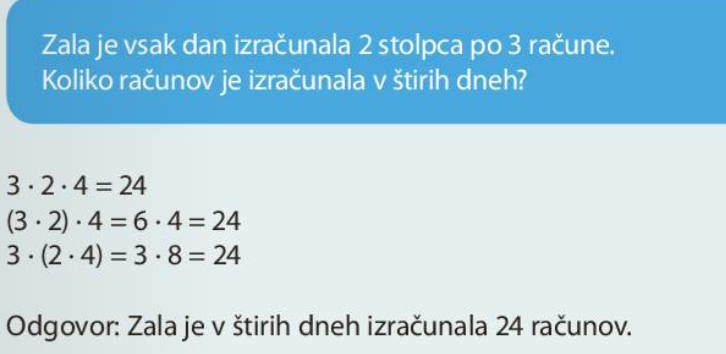 Pri množenju lahko vrstni red faktorjev poljubno spreminjamo.
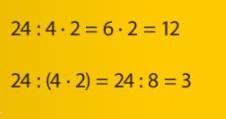 Kadar ni oklepajev, račune množenja in deljenja rešujemo po vrsti, od leve proti desni.
Kadar so oklepaji, najprej izračunamo račun v oklepaju.
Oba zgornja diapozitiva prepiši v zvezek.
Reši 1. 2. in 3. nalogo na strani 8.
Prepišite še zgornji diapozitiv.
Rešite 1. in 2.nalogo na strani.10